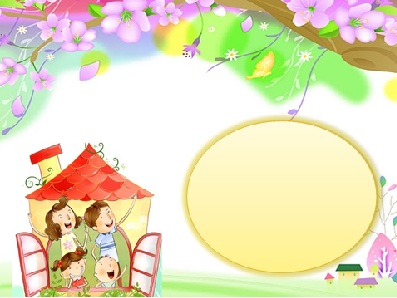 Деловая игра
«Автоматизация звуков и их введение в спонтанную речь»
Речь ребенка формируется постепенно. В дошкольном возрасте большое внимание уделяется формированию правильного произношения звуков. Четкое, верное произношение необходимо для уверенного общения ребенка со сверстниками и взрослыми, гармонического развития и дальнейшего обучения в школе.
М.М.Алексеев отмечает что, подражая взрослым, ребенок перенимает «не только все тонкости произношения, словоупотребления настроения фраз, но также и то несовершенство и ошибки которые встречаются в их речи»
Игра:  «Правильно ли я сказала? »Цель:• Автоматизация звуков [р] – [рь].• Развитие фонематического слуха.• Закрепление знаний родного языка.Задание: командам необходимо дать правильный ответ
Игра: «На вопросы – не зевай, очень быстро отвечай! »Цель:• Автоматизация звуков [с], [з], [ц][ в словах, фразах.• Развитие психических процессов – память, мышление.Задание : за 1 минуту участники должны ответить на максимальное число вопросов.
Необходимо больше включать дидактических игр и лексико – грамматических упражнений, которые обогащают словарный запас, помогают отрабатывать грамматические категории, развивают память, мышление.
Игра «Один – много»Цель:• Автоматизация звуков [р] – [рь ] в словосочетаниях, фразах.• Образование форм родительного падежа существительных множественного числа.
Игра: «Четвертый лишний»Цель:• Автоматизация звука [р] в словах, словосочетаниях, фразах.• Развитие психических процессов.• Пополнение, уточнение словаря. Задание: назвать лишнее слово, и объяснить почему оно лишнее?
Игра «Размышлялки»Цель:• Автоматизация, дифференциация звуков [с] – [ш] в предложениях.• Уточнение, активизация словаря.Задание: командам необходимо дать правильный ответ, выигрывает та команда, которая правильно ответит на все заданные вопросы.
Вороной – коричневый –каурый – буланый
Красный – рубиновый – коралловый – кумачовый
Игра «Размышлялки»Цель:• Автоматизация звука [ж] в предложениях, введение их в речь.• Уточнение, активизация словаря.
АУКЦИОН пословиц, поговорок, чистоговорокЦель:• Автоматизация звуков [ш], [ж] в стихотворных текстах.• Развитие фонематического слуха.Задание: одна команда говорит, другая команда находит [ш], [ж]. Кто последний вспомнит стихотворение получит приз.
Рефлексия: «Закончи фразу»
СПАСИБО ЗА ИГРУ!!!